Integralni i multimodalni transport
Prof. dr. sc. Serđo Kos
X. predavanje
MATEMATIČKI MODEL OPTIMALNE STRUKTURE TRANSPORTA POTPUNO KONTEJNERSKOG BRODA NA ODREĐENOM PROMETNOM PRAVCU
- Financijska iskoristivost potpuno kontejnerskih brodova na određenoj liniji na kojoj prometuju u direktnoj je uvjetnoj vezi s teretom u kontejnerima  koji je ukrcan na brod sa svrhom da se preveze u neku odredišnu luku.- Jedino u slučajevima kada brod prevozi prazne kontejnere koji su u vlasništvu brodara, odnosno kada se prevozi humanitarna pomoć za koju se ne plaća vozarina brod ne ostvaruje profit.U svim ostalim slučajevima kontejnerski brod posluje isključivo po principu profita.
Matematički model
- Matematički model određivanja optimalne strukture transporta potpuno kontejnerskog broda , se pojavljuje kada na određenom unaprijed definiranom morskom prometnom pravcu iz resursa kontejnera koji su na raspolaganju u lukama ukrcaja treba odabrati odgovarajući broj kontejnera raznih vrsta, masa, veličina uz eventualni RO/ RO teret i formirati “kontejnersku pošiljku” s ciljem da se ostvari maksimalni profit broda uz uvjet da se što je moguće više iskoristi korisna nosivost broda i prijevozni kapacitet broda.
Matematički model
- Strukturu transporta potpuno kontejnerskog broda čine isključivo ISO kontejneri uz eventualnu ograničenu mogućnost ukrcaja RO/RO tereta na trailerima na palubu broda, za razliku od ostalih tipova brodova gdje strukturu tereta čini rasuti teret, generalni teret, kombinirani teret, tekući ili plinoviti teret koji je teže jednoznačno kvantificirati.- Kontejneri koji se mogu ukrcavati na potpuno kontejnerski brod jednoznačno su međunarodno standardizirani što omogućuje postavljanje univerzalnih uvjeta koji moraju biti zadovoljeni u svim slučajevima kod ugrađivanja u odgovarajući matematički model.
Matematički model
- Profit koji se ostvaruje kod prijevoza tereta u kontejnerima flotom potpuno kontejnerskih brodova na određenoj pomorskoj liniji koju opslužuju ti brodovi u direktnoj je ko-relacijskoj vezi sa strukturom tereta složenog u kontejnerima koji su ukrcani u lukama ukrcaja i prevezeni u odredišne luke.- Teret u ISO kontejnerima koji se u lukama ukrcaja nudi za prijevoz pronalaze agenti, špediteri i predstavnici brodara.Iz ukupne ponude tereta koji se nalazi u ISO kontejnerima na raspolaganju za ukrcaj formiraju se odgovarajuće “kontejnerske pošiljke” za ukrcaj na svaki konkretni kontejnerski brod iz flote brodova koji je uključen u redoviti servis na odnosnom morskom prometnom pravcu.
Matematički model
- Zapovjedništvo broda ne određuje strukturu tereta odnosno “kontejnerske pošiljke” koje treba prevesti već na osnovi unaprijed pripremljene “kontejnerske pošiljke” u lukama ukrcaja obavlja ukrcaj, slaganje , prijevoz i iskrcaj kontejnera.- Raspoređivanje kontejnera predviđenih za ukrcaj po “ćelijama” broda vrši se s obzirom na sljedeće faktore: rotacija putovanja, stabilnost i opterećenje konstrukcije broda, dozvoljena površinska opterećenja nosivih površina, količina, veličina i vrsta kontejnera, opasan teret u kontejnerima te vrijeme stajanja broda u luci (norma ukrcaj/iskrcaj)
Matematički model
- Problem određivanja optimalne strukture transporta potpuno kontejnerskog broda pojavljuje se kad treba iz  resursa ISO kontejnera koji su na raspolaganju u lukama ukrcaja odabrati odgovarajući broj kontejnera raznih vrsta, masa uz eventualni RO/RO teret na trailerima i to tako da se ostvari maksimalni profit broda s tim da se istovremeno što je moguće više iskoristi korisna nosivost broda i TEU- prijevozni kapacitet broda.Postoji više mogućnosti rješavanja takvog problema.
Matematički model
- Moguće je rješavati takav problem putem serije simulacija ili pokušaja dok se ne dobije rješenje koje daje najveći profit.Ovaj način je relativno dug i spor pa se kao takav odbacuje za komercijalnu uporabu. Prikazat će se rješavanje ovog problema o kojem direktno ovisi profit broda,  egzaktno pomoću metoda optimizacije s tim da je u ovom slučaju funkcija kriterija maksimalni profit broda.
Matematički model
- Konkretno od svih vrsta i veličina kontejnera koji su na raspolaganju u lukama ukrcaja potrebno je izvršiti selekciju odnosno odabrati određen broj raznih masa, vrsta i veličina kontejnera koji će dati maksimalan prihod odnosno profit broda. Navedeni kriterij za funkciju kriterija ciljano je odabran iz razloga što je pri uporabi potpuno kontejnerskih brodova koji imaju vrlo visoke dnevne fiksne troškove eksploatacije (> 5000 USD) najznačajnije je ostvarenje što većeg profita po obavljenom putovanju. Također morska kontejnerizacija kao integralni/multimodalni proces transporta je vrlo skupa  i visoko profitabilna grana morske transportne tehnologije kojom se postiže visoka produktivnost i niz pozitivnih učinaka za sve sudionike kontejnerskog prometnog lanca.
Postavljanje matematičkog modela
Kako bi se problem koji je prethodno definiran mogao egzaktno riješiti postavit će se odgovarajući matematički model:
Postavljanje matematičkog modela
Postavljanje matematičkog modela
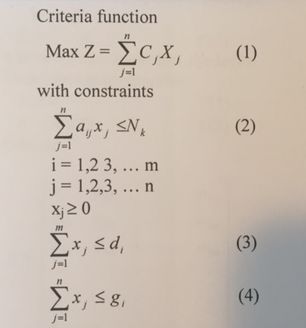 Postavljanje matematičkog modela
- Riješiti problem optimalne strukture transporta potpuno kontejnerskog broda po prethodno postavljenom matematičkom modelu znači odrediti vrijednosti strukturnih varijabli Xj (j = 1,2,3,… n) koje će dati maksimalnu vrijednost funkcije kriterija , a ujedno zadovoljavaju sve osnovne i dodatne uvjete odnosno postavljena ograničenja. Vrijednosti gi , Cj , aij , m , n  mogu biti bilo koji cijeli pozitivni brojevi.
Rješavanje matematičkog modela
- Matematički model optimalne strukture transporta potpuno kontejnerskog broda može se općenito napisati na sljedeći način :
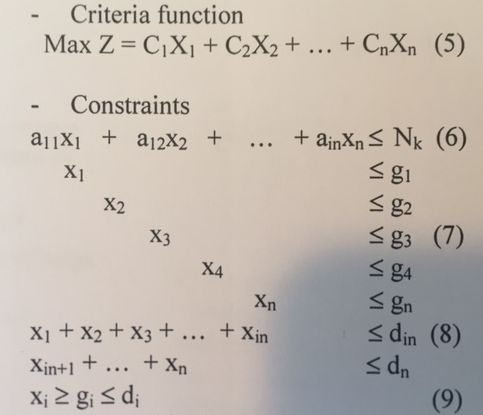 Rješavanje matematičkog modela
Uvjet pod brojem (9) pojavljuje se ukoliko se određena količina , određene vrste , veličine i mase  kontejnera ili trailera želi obavezno imati u programu strukture transporta bez obzira na financijski efekt , a što se u pomorskoj praksi zna dogoditi.
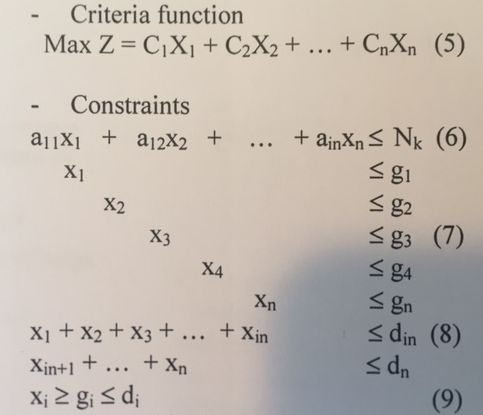 Rješavanje matematičkog modela
- Ovako definiran matematički model ima i svoju matričnu interpretaciju :
Treba odrediti sve nenegativne vrijednosti komponenti vektora  X = ( x1, x2, x3, … xn) koji će dati maksimalnu vrijednost funkcije kriterija :
   Z = C’  X                      
a istovremeno udovoljiti sljedećim linearnim ograničenjima:
   X  0                               
   A   X  D
Rješavanje matematičkog modela
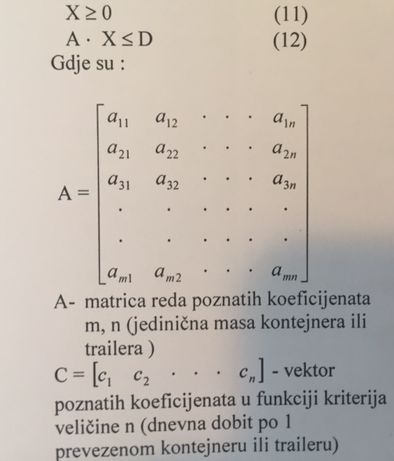 - Gdje je :
Rješavanje matematičkog modela
D – vektor slobodnih članova koji predstavljaju ograničenja veličine m (korisna nosivost broda , TEU prijevozni kapacitet broda, broj raznih tipova, veličina i masa kontejnera ili trailera koji su na raspolaganju za ukrcaj)
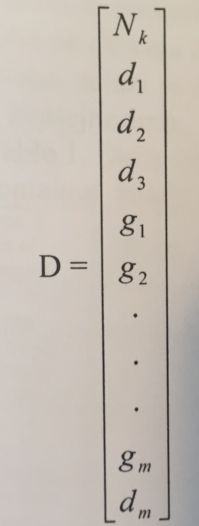 Rješavanje matematičkog modela
X – vektor nepoznatih vrijednosti varijable X veličine n (broj kontejnera ili trailera za prijevoz koji ulazi u optimalnu strukturu transporta)
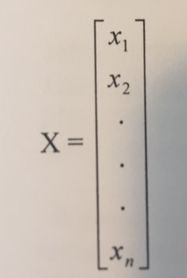 Rješavanje matematičkog modela
C’ – transponirana jednoredna matrica C
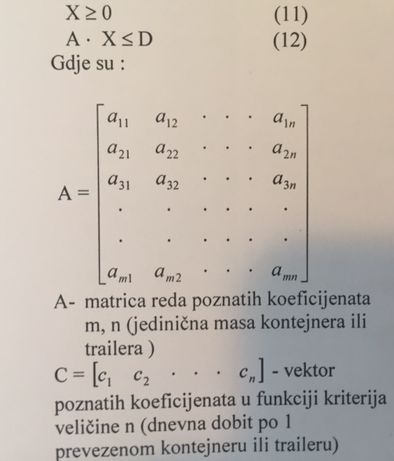 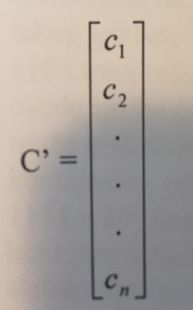 Rješavanje matematičkog modela
- Matrica A je matrica reda ( m  n) , matrica D  je jednostupčana matrica reda ( m  1 ) , matrica X je jednostupčana matrica reda ( n  1 ) , matrica C je jednoredna matrica reda ( n  1 ) , a matrica C’ je transponat jednoredne matrice C.
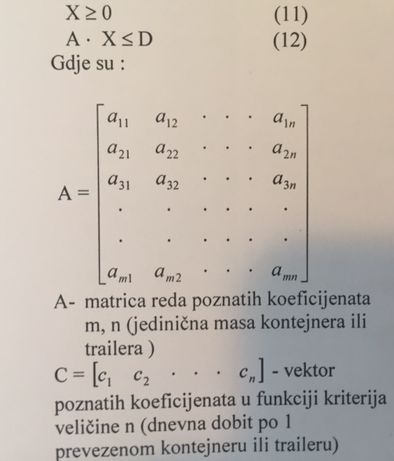 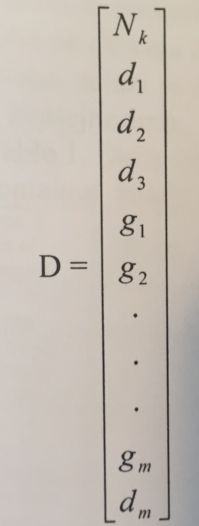 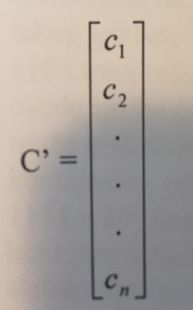 Rješavanje matematičkog modela
- ograničenja koja su ugrađena u model izražena su sistemom nejednadžbi prvenstveno iz razloga što je u pomorskoj praksi gotovo nemoguće formirati strukturu transporta kontejnera koja će u potpunosti istovremeno iskoristiti nosivost i prijevozni TEU kapacitet kontejnerskog broda.Također nejednadžbe su fleksibilnije od jednadžbi jer nejednadžbe dopuštaju selekciju rješenja unutar određenog raspona. Konkretno da je u ograničenjima pod brojevima (6), (7) i (8) umetnuto “=” umjesto “” osjetno bi se smanjio broj mogućih zadovoljavajućih rješenja postavljenog matematičkog modela.
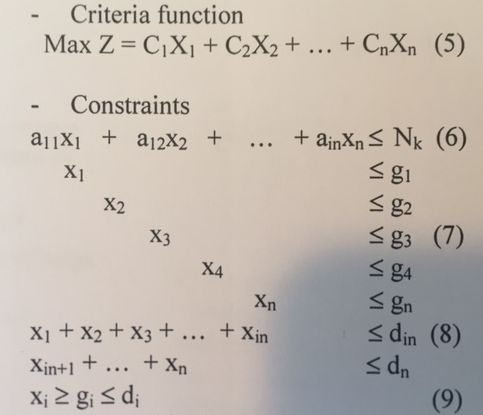 Rješavanje matematičkog modela
-  Problem određivanja optimalne strukture transporta kontejnerskog broda pomoću predloženog matematičkog modela može se riješiti metodama linearnog programiranja.Po dobivenom rješenja treba  izvršiti  “sensitivity analysis” dobivenog optimalnog rješenja  iz razloga što je linearno programiranje ipak statička metoda za rješavanje determinističkog problema pa se na taj način barem djelomično otklanja navedeni nedostatak. Pomoću te metode treba analizirati utjecaj promjena vrijednosti pojedinih parametara i drugih promjena u modelu na dobiveni optimalni program.
Numerički primjer
- Na raspolaganju u lukama ukrcaja za prijevoz morskim putem nalazi se sljedeći teret složen u kontejnerima :
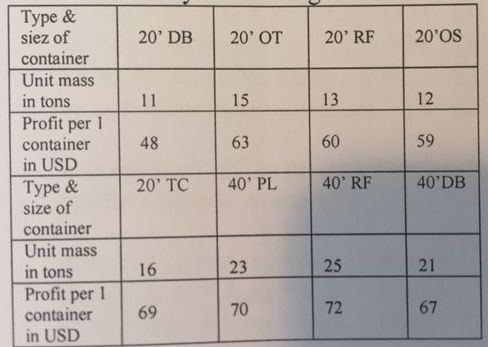 Numerički primjer
Za ukrcaj na brod spremna je sljedeća količina pojedinih vrsta , veličina i masa kontejnera :
 
160 x 20’DB a` 11t, 400 x 20’ TC a`16t,
120 x 20’OT a` 15t, 160 x 40’ PL a` 23t,
200 x 20’ RF a` 13t,  82 x 40’ RF a` 25t,
300 x 20’ OS a` 12t,  80 x 40’ DB a`21t.
Numerički primjer
Prijevoz treba obaviti potpuno kontejnerskim brodom ukupne nosivosti 29434 t , prijevoznog kapaciteta od 1762 TEU.Predviđeno trajanje putovanja broda je devet dana.Prosječni potrošak teškog goriva je 45 t/dan , a vode 15 t/dan.Plovi se u “winter zone”.U tankovima na brodu nalazi se 300 tona lakog goriva, 150 tona mazivog ulja, 1100 tona teškog goriva, a posada i ostale zalihe čine 200 tona.U brod se može maksimalno ukrcati 77 x 40’ RF kontejnera , odnosno ukupno složiti 1154 x 20’ kontejnera te 304 x 40’ kontejnera.Za balastiranje (odgovarajući stabilitet, trim i izravnanje broda ) potrebno je 1600 tona balasta.
Postavljanje matematičkog modela
- Za zadani problem matematički model glasi :
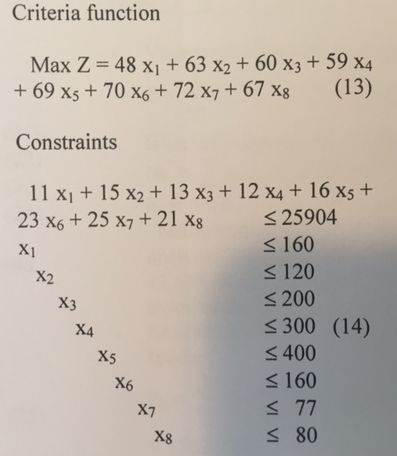 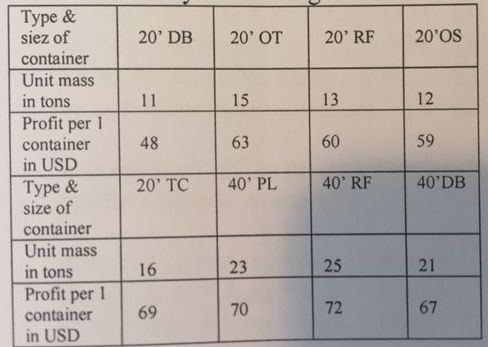 160 x 20’DB a` 11t, 400 x 20’ TC a`16t,
120 x 20’OT a` 15t, 160 x 40’ PL a` 23t,
200 x 20’ RF a` 13t,  82 x 40’ RF a` 25t,
300 x 20’ OS a` 12t,  80 x 40’ DB a`21t25904t – korisna nosivost broda
Postavljanje matematičkog modela
Korisna nosivost broda = 29434 – 3530 = 25904 tona
x1 + x2 + x3 +x4 + x5  1154 ;    Max  = 1154 x 20’
x6 + x7 +x8                    304 ;    Max  =    304 x 40’
x1, x2, x3, x4, x5, x6, x7, x8  0       
 
Za rješavanje prikazanog problema koristit će se Simpleks algoritam pa će se matematički model u standardnom obliku prevesti u kanonski oblik.
Postavljanje matematičkog modela
- Funkcija kriterija :



- Ograničenja :             11 x1 + 15 x2 + 13 x3 + 12 x4 + 16 x5 + 23 x6 + 25 x7 + 21 x8 + u1 = 25904
Max Z = 48 x1 + 63 x2 + 60 x3 + 59 x4 + 69 x5 + 70 x6 + 72 x7 + 67 x8 + 0 u1 + 0 u2 + 0 u3 + 0 u4 + 0 u5 + 0 u6 + 0 u7 + 0 u8 + 0 u9 + 0 u10 + 0 u11
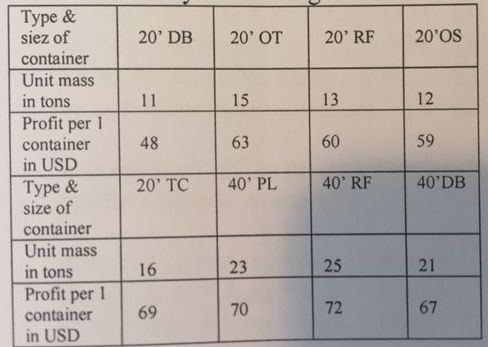 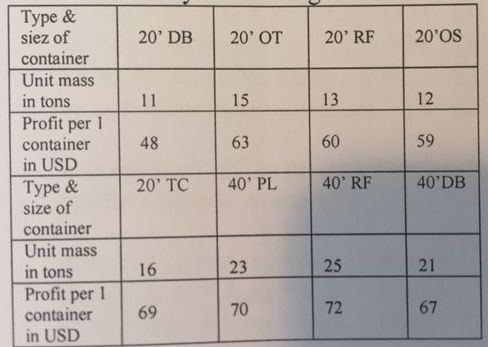 Postavljanje matematičkog modela
- Ograničenja :
x1 + u2    = 160
x2 + u3    = 120
x3 + u4    = 200
x4 + u5    = 300                                  
x5 + u6     = 400
x6 + u7    = 160
x7 + u8    =   77
x8 + u9    =   80
 
x1 + x2 + x3  + x4 + x5 + u10 = 1154   ;           Max  1154 x 20’
x6 + x7 + x8 + u11                 =  304     ;           Max    304 x 40’
x1, x2, x3, x4, x5, x6, x7, x8     0         
u1,u2,u3,u4,u5,u6,u7,u8,u9,u10,u11  0
160 x 20’DB a` 11t, 400 x 20’ TC a`16t,
120 x 20’OT a` 15t, 160 x 40’ PL a` 23t,
200 x 20’ RF a` 13t,  82 x 40’ RF a` 25t,
300 x 20’ OS a` 12t,  80 x 40’ DB a`21t.
U brod se može maksimalno ukrcati 77 x 40’ RF kontejnera , odnosno ukupno složiti 1154 x 20’ kontejnera te 304 x 40’ kontejnera. Za balastiranje (odgovarajući stabilitet, trim i izravnanje broda ) potrebno je 1600 tona balasta.Korisna nosivost broda 25904 t .
Rješavanje matematičkog modela
- U matričnom obliku prikazani kanonski problem izgleda ovako :
A1x1 + A2x2 + A3x3 + A4x4 + A5x5 + A6x6 + A7x7 + A8x8 + U1u1 + U2u2 + U3u3 + U4u4 + U5u5 + U6u6 + U7u7 + U8u8 + U9u9 + U10u10 + U11u11  = D 

- Rješavanjem pomoću Simpleks algoritma kroz osam iteracija dobiven je sljedeći optimalni program strukture transporta kontejnerskog broda:
     strukturne varijable- dopunske varijable
          x1 = 134               u1 = 3018
          x2 = 120               u2 =     26 – kontejneri koje treba odbaciti
          x3 = 200               u3 =        0     jer su zauzeta sva raspoloživa mjesta 
          x4 = 300               u4 =        0      za ukrcaj kontejnera na brod
          x5 = 400               u5 =        0                 
          x6 = 160               u6 =        0
          x7 =   77               u7 =        0
          x8 =   67               u8 =        0
                                       u9 =       13 – kontejneri koje treba odbaciti jer su
                                       u10=         0     zauzeta sva raspoloživa mjesta za 
                                       u11=         0      ukrcaj kontejnera na brod
Rješavanje matematičkog modela – Struktura optimalnog transportnog programa
Struktura optimalnog transportnog programa
Struktura optimalnog transportnog programa
- Kako je u10 = u11 = 0 prijevozni kapacitet broda iskorišten je 100%. Vrijednost dopunskih varijabli u2 = 26 i u9 = 13 pokazuje teret tj. kontejnere koje treba “odbaciti” , odnosno budući da su zauzeta sva mjesta na brodu predviđena za ukrcaj kontejnera očigledno je da se na brod ne može ukrcati 26 x 20’ DB a` 11 t kontejnera i 13 x 40’ DB a` 21 t kontejnera.
“Analiza osjetljivosti” – “Sensitivity analysis”
- Ovom analizom ustanoviti će se što bi se dogodilo sa strukturom optimalnog rješenja , ako se promijeni (raste ili pada) neki koeficijent ili ograničenje.
- Analizirati će se :
 (1) Promjene u funkciji kriterija 
 (2) Promjene u ograničenjima
Promjene u funkciji kriterija
Struktura optimalnog programa neće se promijeniti ukoliko se dnevna dobit po 1 prevezenom kontejneru za strukturne varijable koje su ušle u optimalno rješenje kreće unutar sljedećih intervala:
x1  20’DB a` 11t od 0 USD do 59 USD
x2  20’OT a` 15 t od 48 USD do + 
x3  20’RF a` 13 t od 48 USD do + 
x4  20’OS a` 12 t od 48 USD do + 
x5  20’TC a` 16 t od 48 USD do + 
x6  40’PL a` 23 t od 67 USD do + 
x7  40’RF a` 25 t od 67 USD do + 
x8  40’DB a` 21 t od 0 USD do + 
Struktura optimalnog rješenja promijenila bi se samo u slučaju da se na prijevoznom tržištu nađu 20’ DB kontejneri a` 11 t čijim bi se prijevozom ostvarila dnevna dobit po 1 komadu od 59 USD ili više u kom slučaju bi se promijenila i vrijednost optimalnog programa.
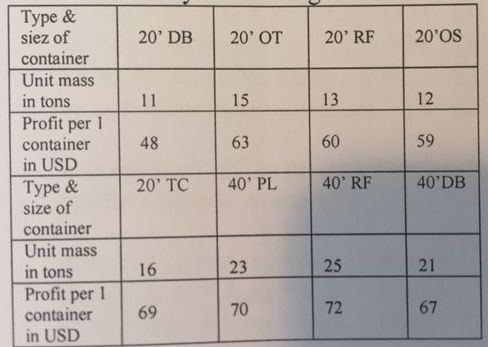 Promjene u ograničenjima
Optimalno rješenje ne bi se promijenilo ukoliko se korisna nosivost broda kreće unutar intervala od 22886 t do +  , s tim da svi ostali uvjeti ostaju neizmijenjeni. Također , struktura optimalnog rješenja ne bi se promijenila ukoliko se količine kontejnera koje su na raspolaganju za ukrcaj kreću unutar sljedećih granica (uz zahtjev da su svi ostali uvjeti neizmijenjeni):
x1  od 134 do + 
x2  od  94  do 254
x3  od 174 do 334                          160 x 20’DB a` 11t, 400 x 20’ TC a`16t,
                                                         120 x 20’OT a` 15t, 160 x 40’ PL a` 23t,
                                                         200 x 20’ RF a` 13t,  82 x 40’ RF a` 25t,
                                                                300 x 20’ OS a` 12t,  80 x 40’ DB a`21 t
x4  od 274 do 434
x5  od 374 do 534
x6  od 147 do 227
x7  od   64 do 144
Promjene u ograničenjima
Optimalno rješenje , a time i vrijednost programa znatno bi se promijenila u slučaju da na tržištu nema ograničenja u broju kontejnera koji su na rasopolaganju za ukrcaj (gi) , a da svi ostali uvjeti ostaju neizmijenjeni. Tada bi optimalno rješenje činile sljedeće strukturne varijable:
x1 = 0 ,  x2 = 0  ,  x3 = O  , x4 = 0  ,
x5 = 1154 x 20’ TC a` 16 t ,
x6 =   227 x 40’ PL a` 23 t ,
x7 =     77 x 40’ RF a` 25 t ,
x8 =  0
U tom slučaju prijevozni kapacitet broda bio bi 100 % iskorišten , iskorištenost nosivosti broda bila bi 98,8 % (neiskorišteno 294 t ) , a vrijednost optimalnog programa iznosila bi Z = 101060 USD.
Zaključak
Kod potpuno kontejnerskih brodova za ostvarenje što višeg stupnja njihove tehnološke iskoristivosti , brodar prije izgradnje takvih brodova treba precizno definirati sljedeće parametre: 
- sva geografska područja na kojima će brod ploviti (vjetrovi, temperature, led i zaleđivanje, korištenje unutrašnjih plovnih putova i kanala, prolazi ispod mostova, minimalni UKC, maksimalni gaz broda ),
- analizirati robni tok kontejnera na liniji u kojoj će sudjelovati brod te odgovarajućom metodom odrediti prosječnu TEU masu koja će ujedno biti i “projektna TEU masa” kod projektiranja broda  
- statistički pratiti i odgovarajućim metodama deskriptivne statistike odrediti signifikantni broj 20’ i 40’ kontejnera kako bi se moglo pravilno odlučiti o ugradnji dovoljnog broja vodilica za 20’ kontejnere i odrediti odgovarajući broj “baye-va”.
Hvala na pažnji.